eTwinningMeine Schule
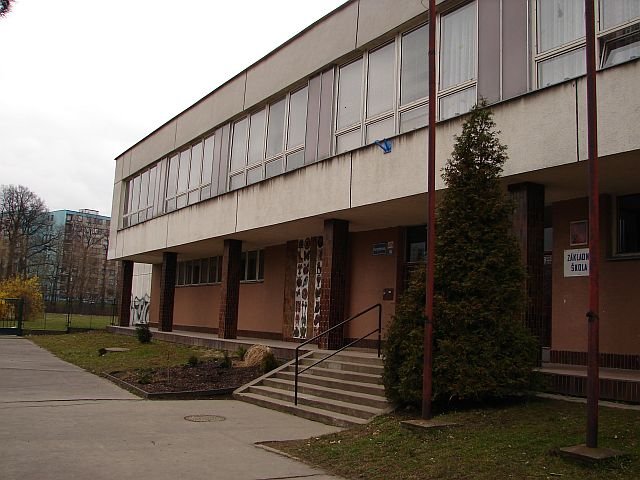 Meine Schule
Meine Schule heißt ZŠ Horymírova.
Meine Schule ist groß.
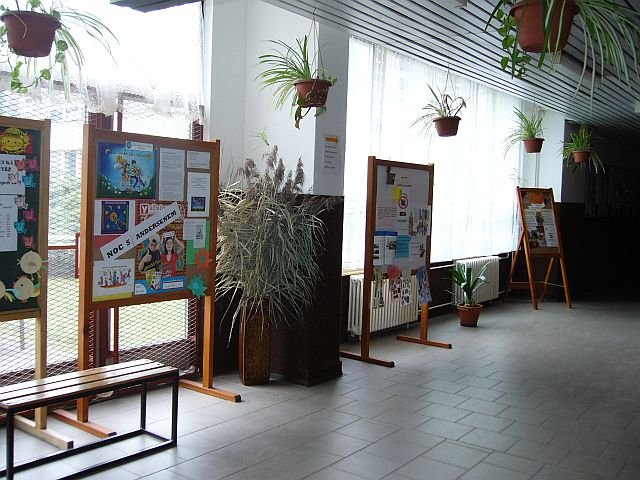 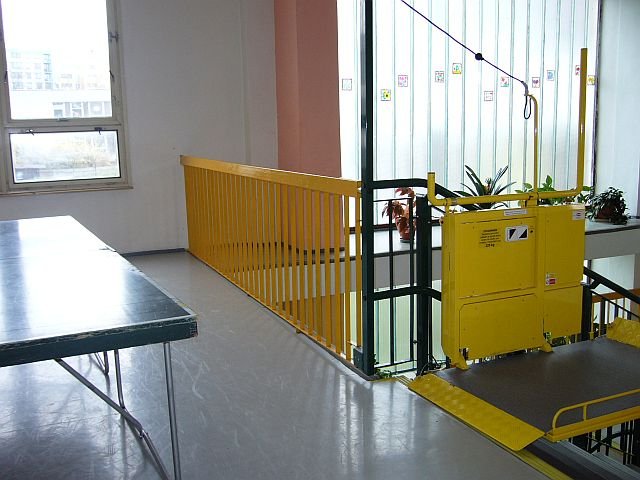 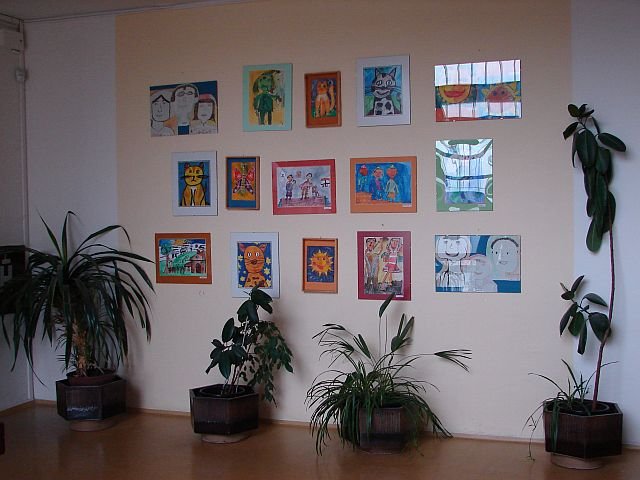 Meine Klasse
Ich besuche 7.A Klasse.
 Wir sind gute Freunde.
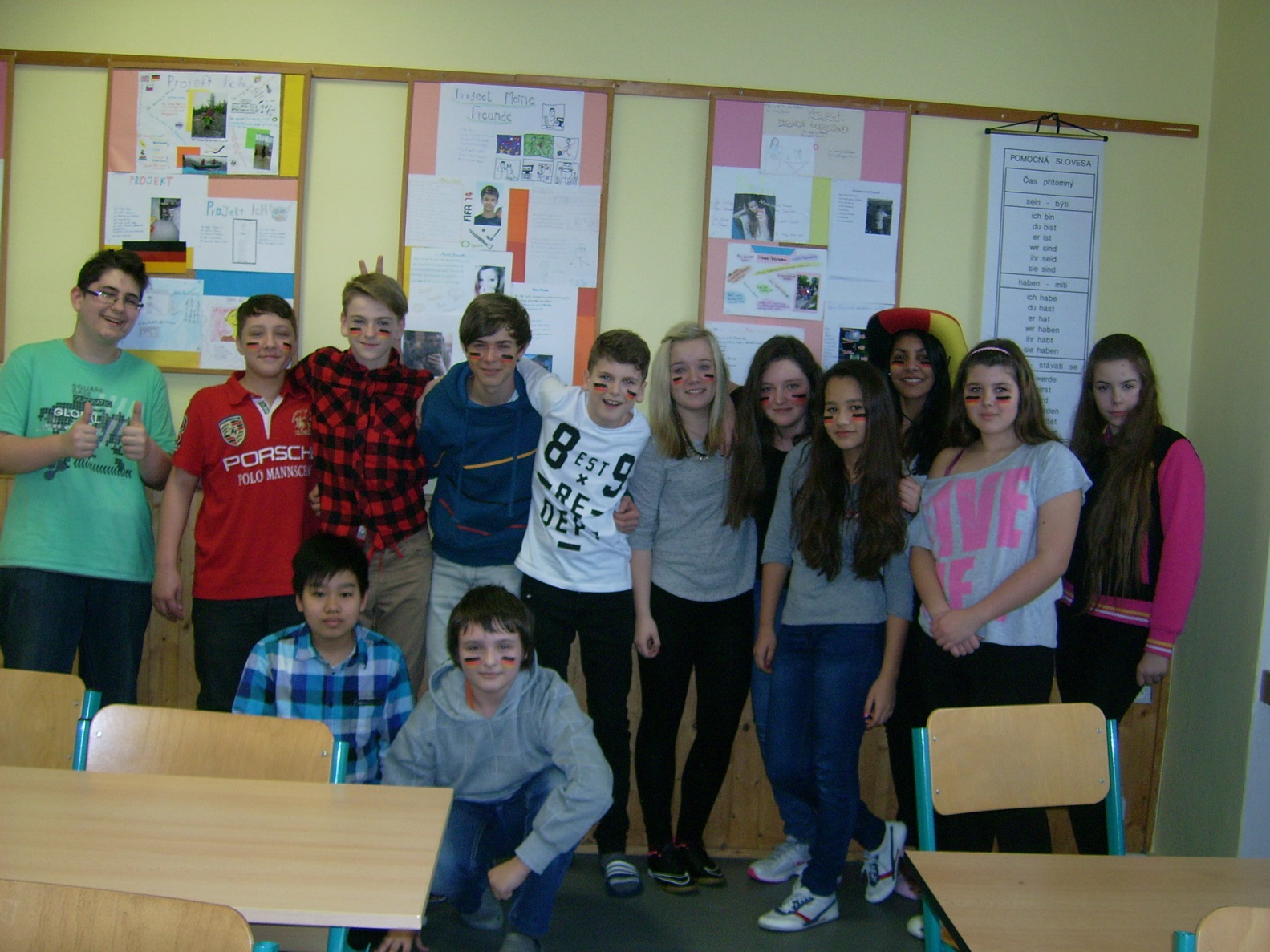 In meiner Klasse sind 24 Schüler.
Ende
Auf Wiedersehen